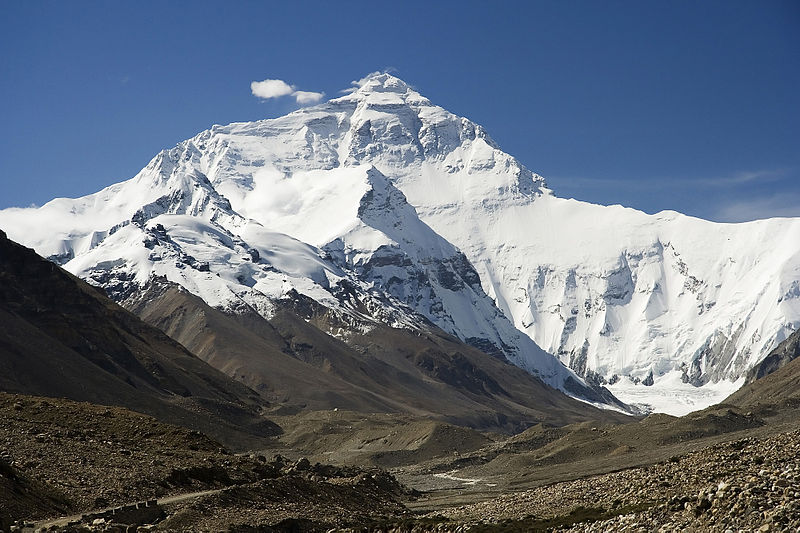 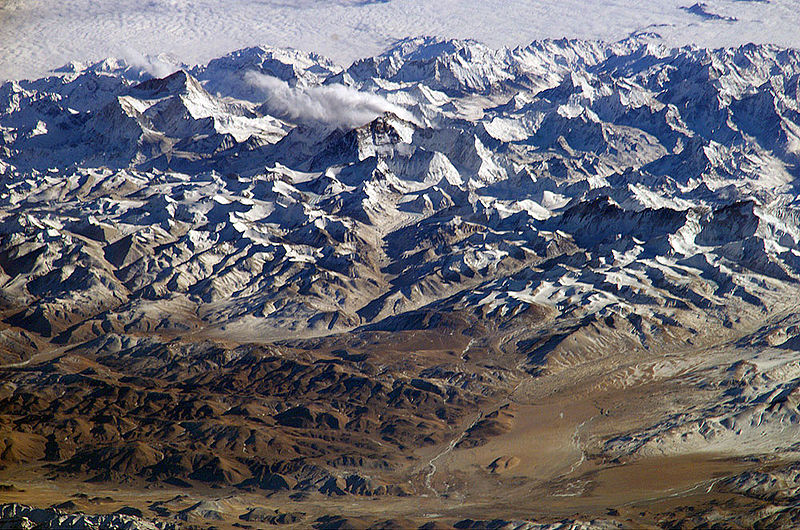 BÀI 10
KHU VỰC NAM Á
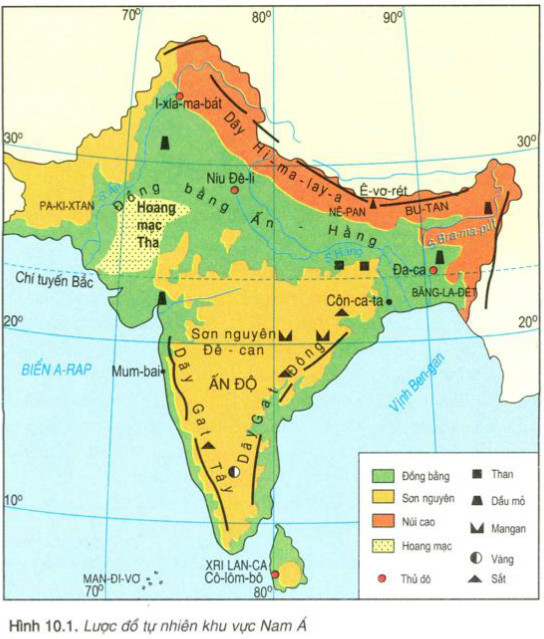 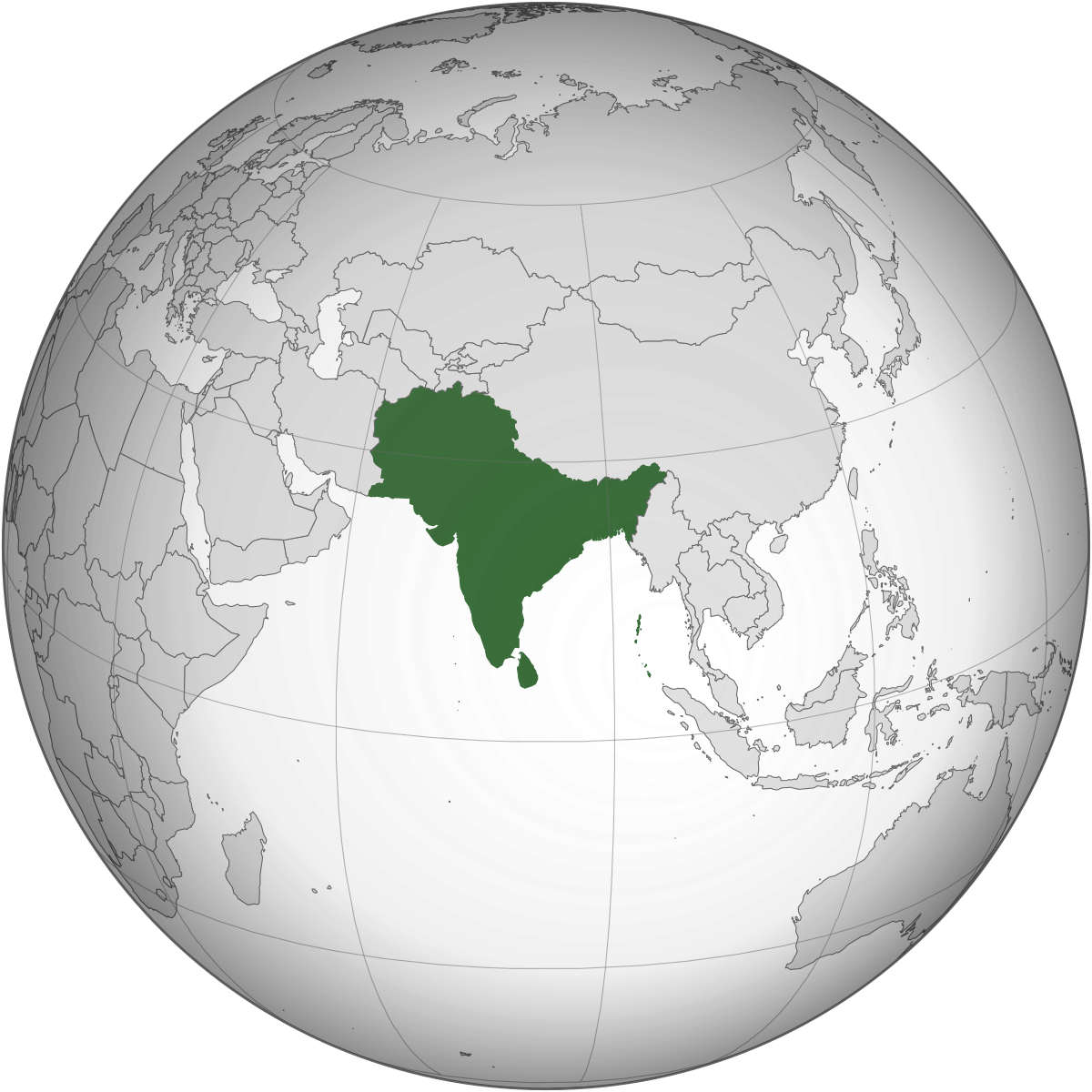 SGK: Trang 33
PHT: Trang 29
Vị trí địa lí
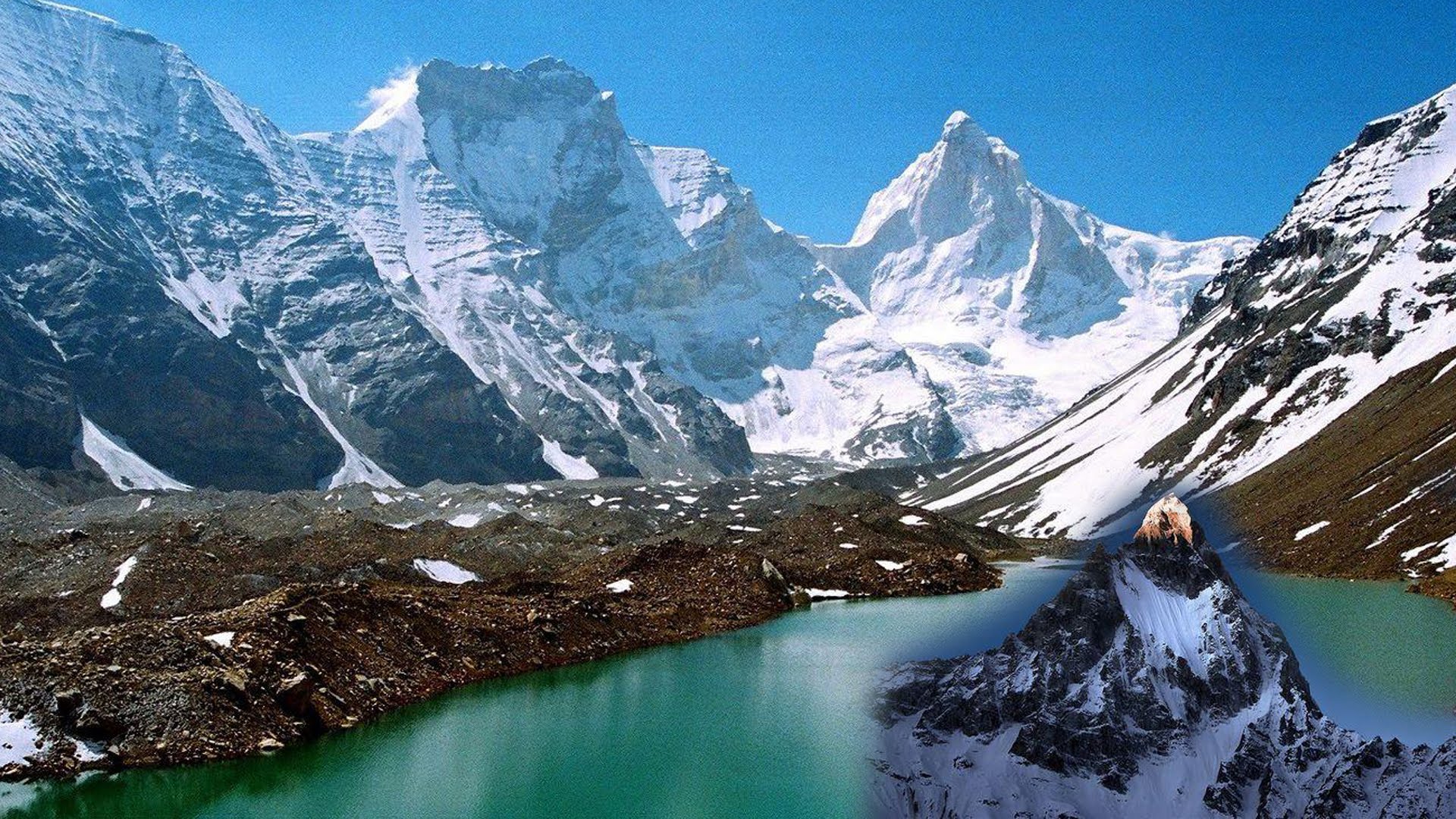 Địa hình
Tự nhiên Nam Á
Khí hậu
Sông ngòi
Cảnh quan
I. TỰ NHIÊN
1. Vị trí địa lí
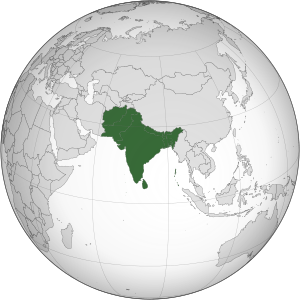 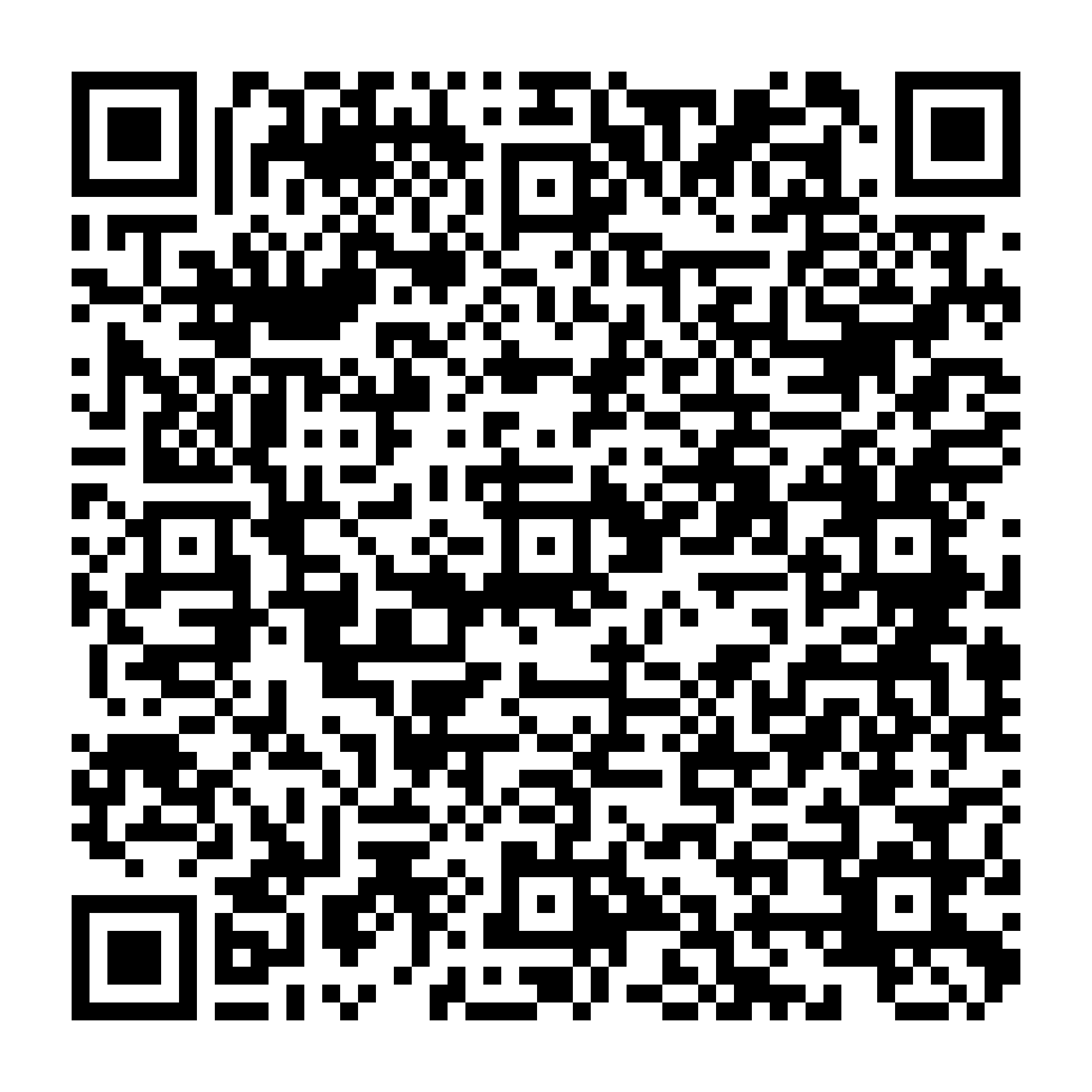 Sử dụng GOOGLE MAPS tìm vị trí của khu vưc Nam Á
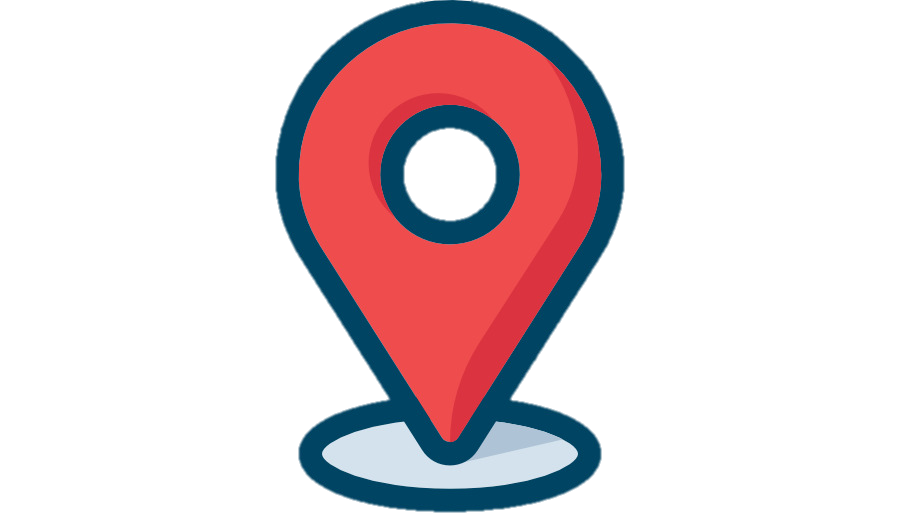 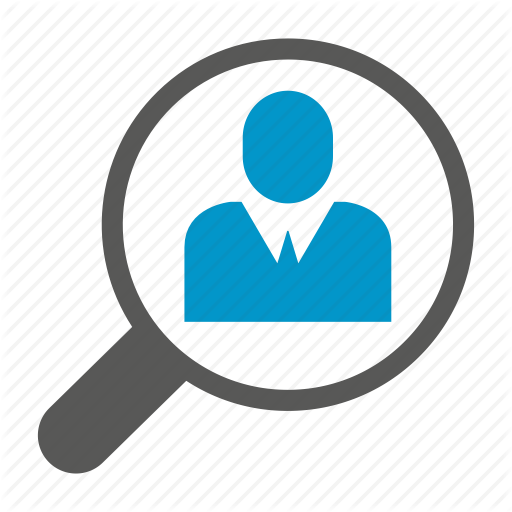 1. Vị trí địa lí và địa hình:
- Vị trí: Nam Á nằm về phía Nam châu Á,  phần lớn trên bán đảo Đề Can.
I. TỰ NHIÊN
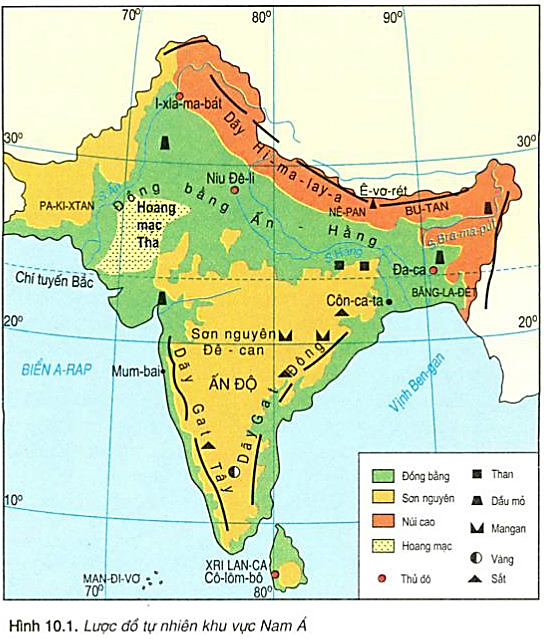 Lược đồ tự nhiên khu vực Nam Á
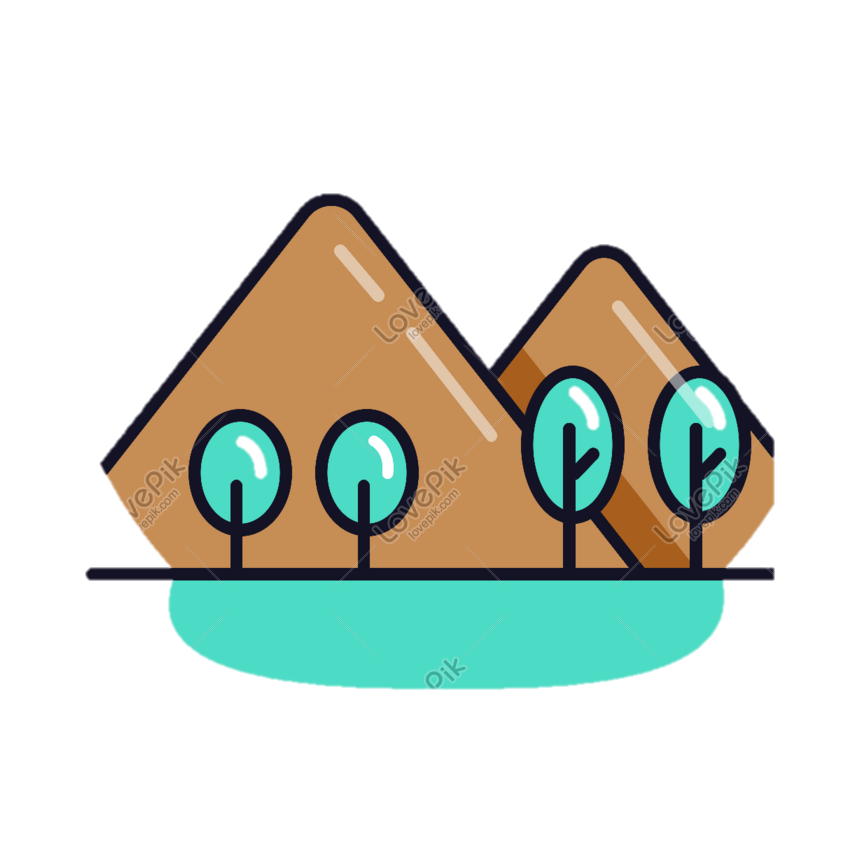 Quan sát lược đồ, kể tên các miền địa hình chính từ Bắc xuống Nam của khu vực Nam Á?
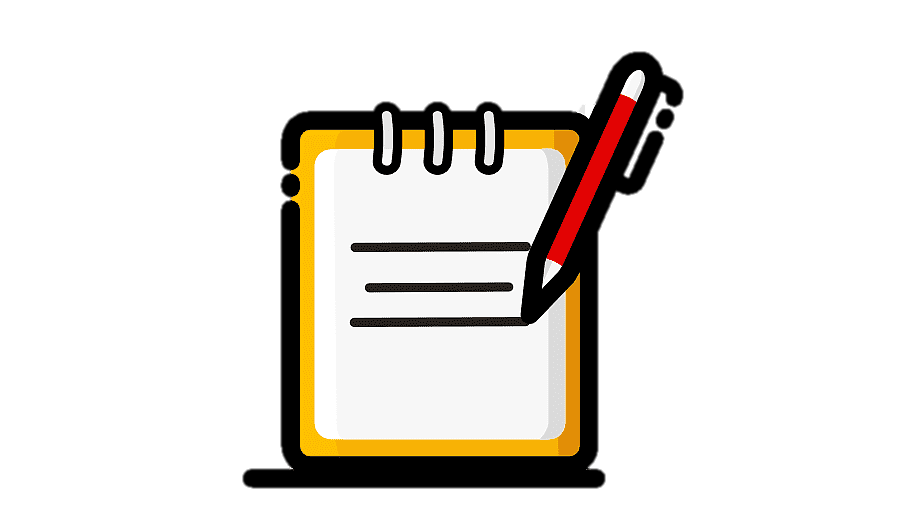 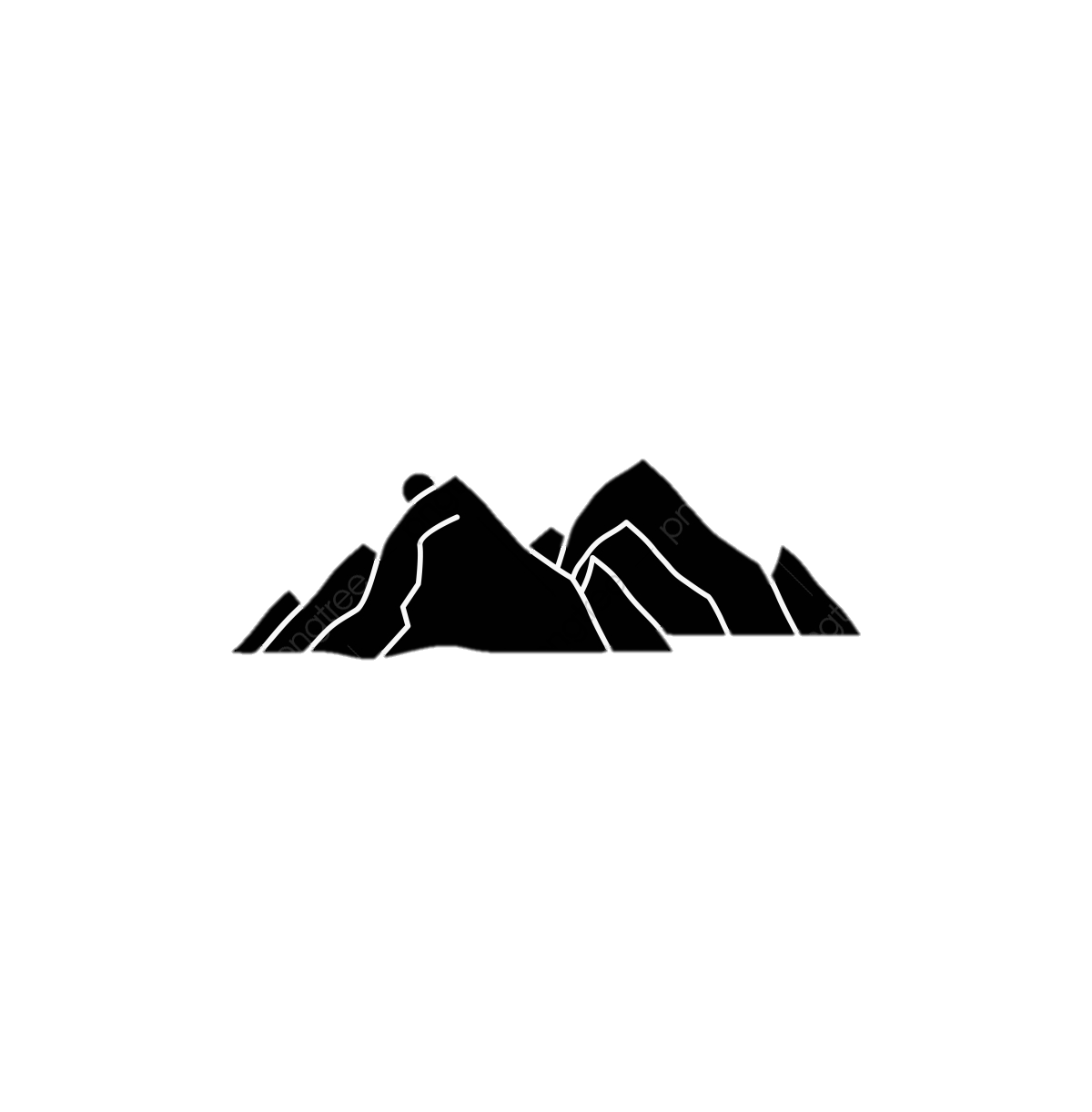 -  DÃY HIMALAYA
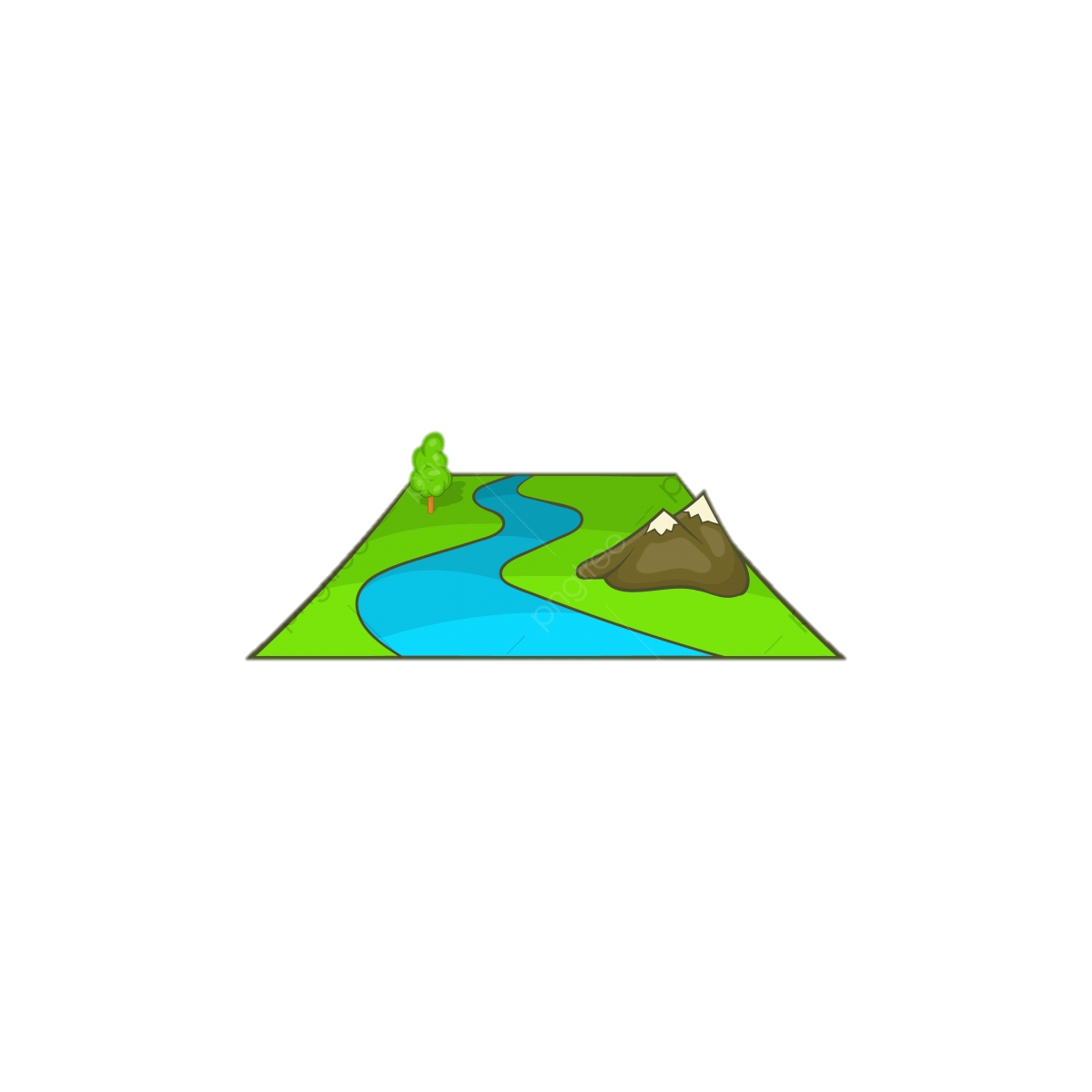 - ĐỒNG BẰNG ẤN–HẰNG
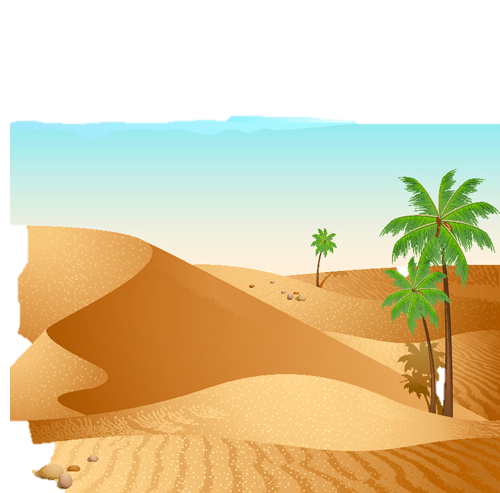 SƠN NGUYÊN ĐÊ-CAN
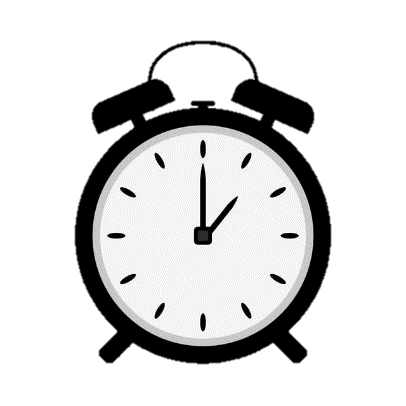 Dãy Himalaya
[Speaker Notes: 1. Đỉnh núi cao nhất thế giới?
2. Dãy núi có đỉnh cao nhất thế giới là dãy núi nào ? 
3. Dãy núi này có ảnh hưởng như thế nào tới tự nhiên của khu vực Nam Á ?]
Em có biết?
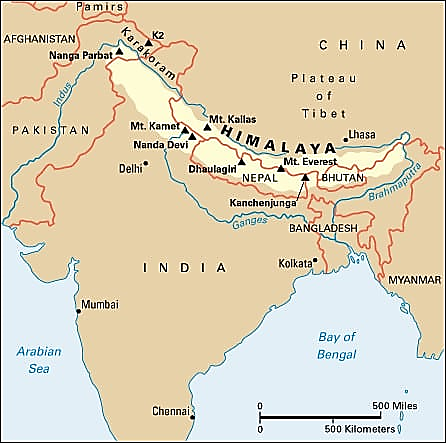 Dãy Himalaya
(Đỉnh: Everest 8848m)
- Dãy núi cao nhất TG _ nơi của 14 đỉnh núi cao nhất TG: các đỉnh cao >8.000 m
- Trải khắp 7 quốc gia: Bhutan, Trung Quốc, Ấn Độ, Nepal, Pakistan, Myanma và Afghanistan
- Khởi nguồn của 3 hệ thống sông lớn: sông Ấn, sông Hằng-Brahmaputra và sông Dương Tử.
I. TỰ NHIÊN
- Địa hình: Nam Á có ba miền địa hình chính: 
+ Phía bắc là dãy Hi-ma-lay-a hùng vĩ.
+ Phía nam là sơn nguyên Đề Căn.
+ Ở giữa là đồng bằng Ấn- Hằng rộng lớn.
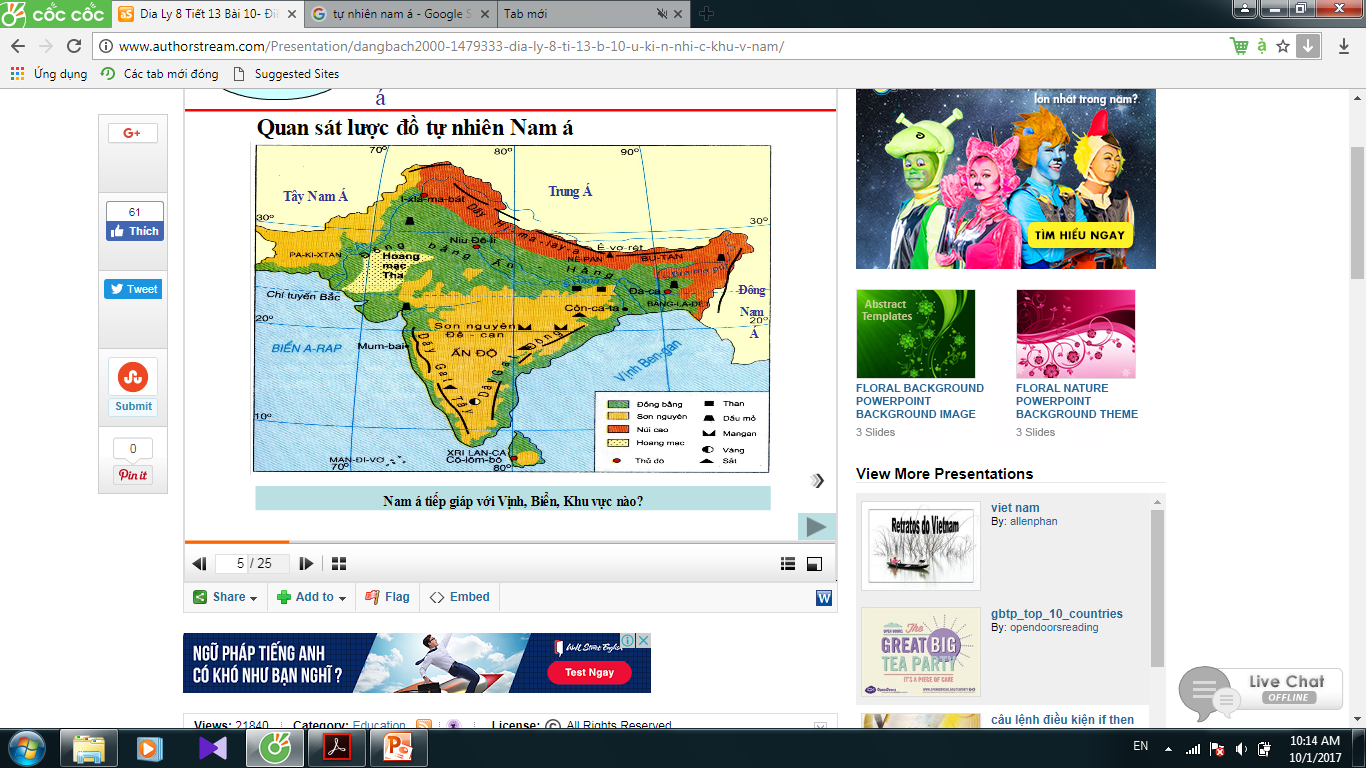 Lược đồ: Tự nhiên khu vực Nam Á
I. TỰ NHIÊN
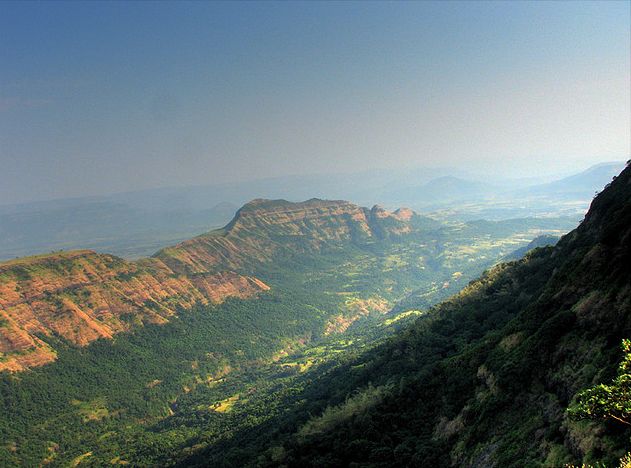 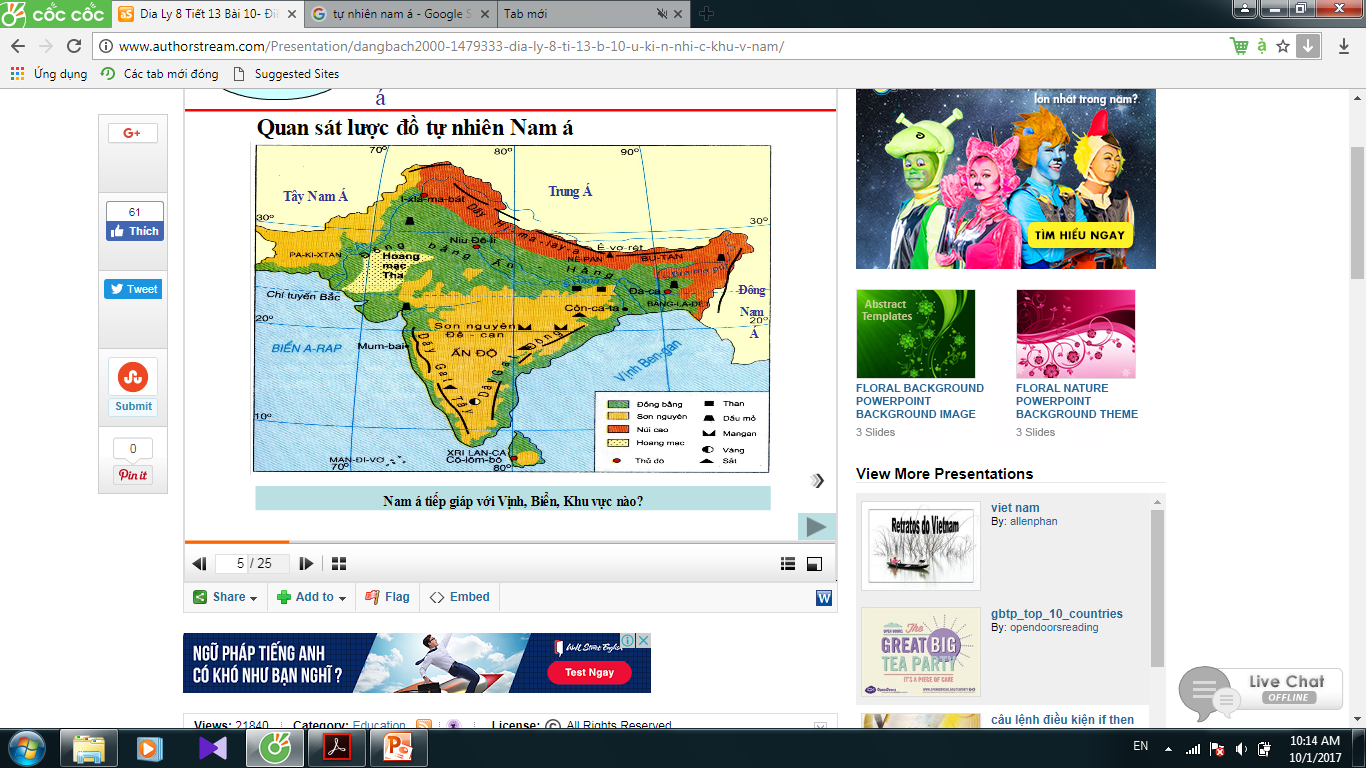 Lược đồ: Tự nhiên khu vực Nam Á
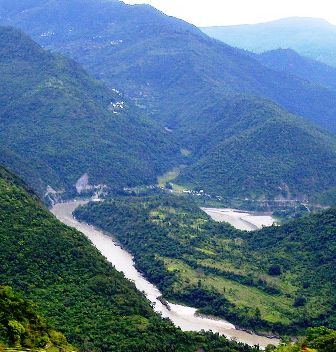 I. TỰ NHIÊN
Địa hình
- Ở giữa: Đồng bằng Ấn – Hằng rộng lớn và bằng phẳng.
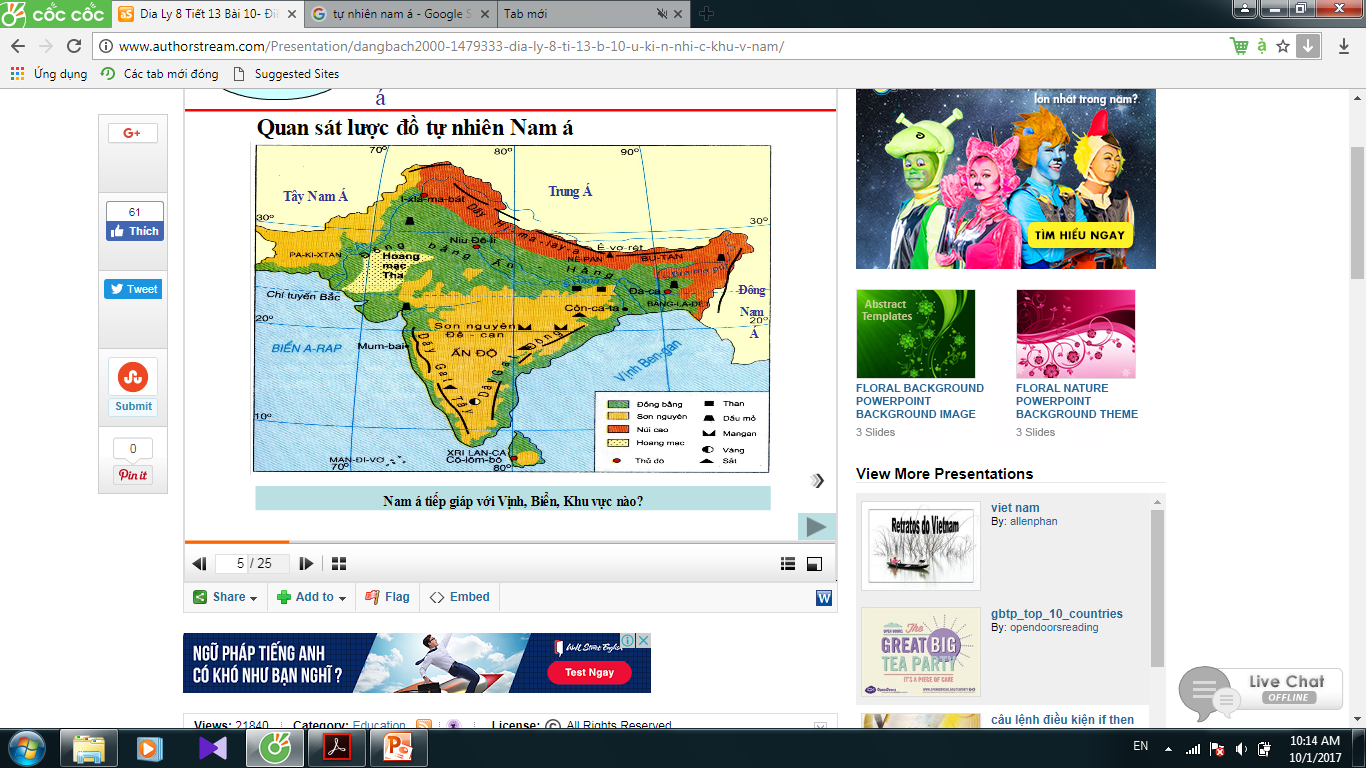 Sông Hằng chảy qua đồng bằng 
Ấn – Hằng
Lược đồ: Tự nhiên khu vực Nam Á
I. TỰ NHIÊN
2. Khí hậu, sông ngòi và cảnh quan tự nhiên:
* Khí hậu: nhiệt đới gió mùa điển hình.
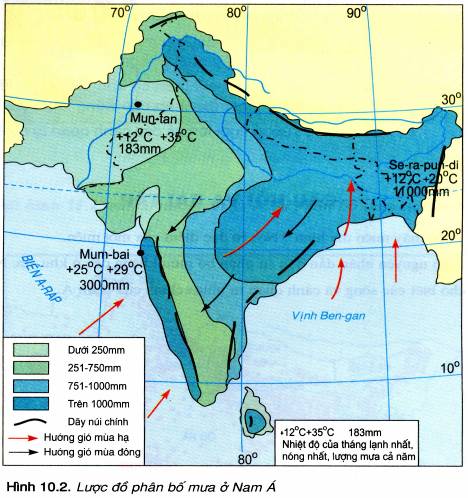 2. Khí hậu, sông ngòi và cảnh quan tự nhiên:
- Sự hoạt động gió mùa kết hợp với địa hình khu vực làm cho lượng mưa phân bố không đều:
+ Phía đông khu vực có lượng mưa nhiều nhất thế giớí
+ Phía tây khu vực là vùng hoang mạc và bán hoang mạc ăn ra sát biển.
- Nhịp điệu hoạt động gió mùa có ảnh hưởng rất lớn đến nhịp điệu sản xuất và sinh hoạt của nhân dân trong khu vực
I. TỰ NHIÊN
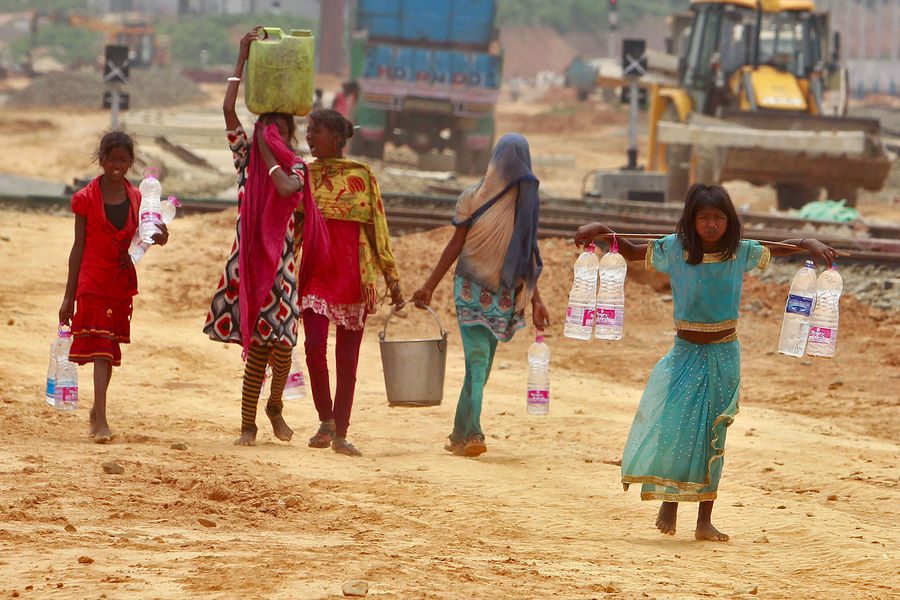 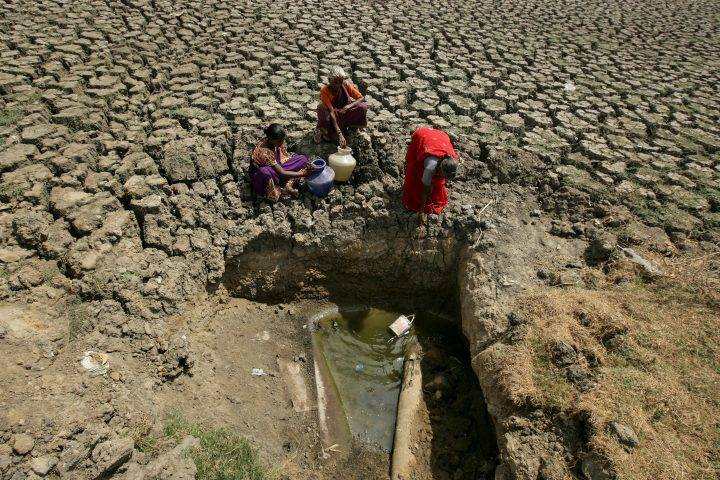 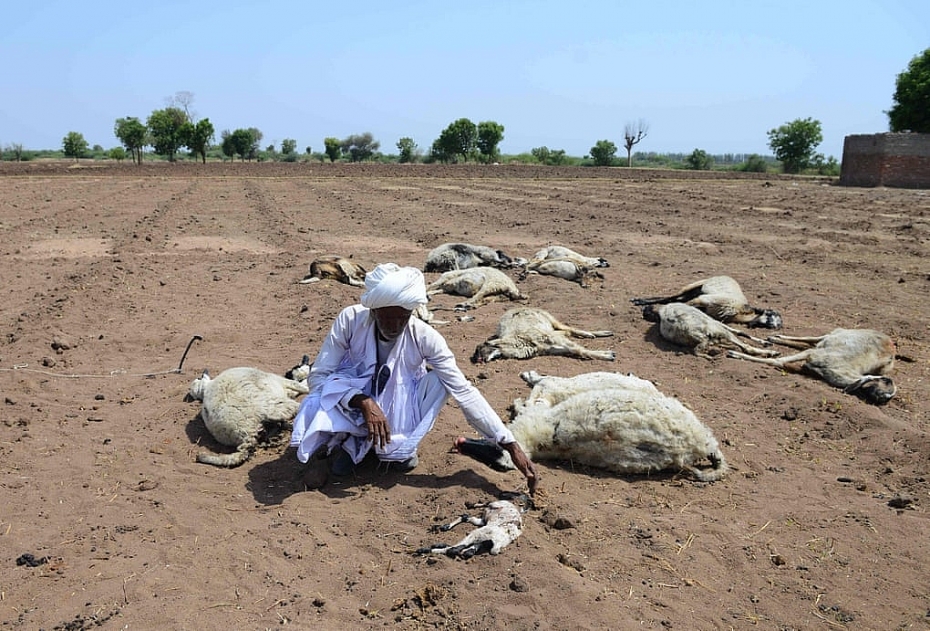 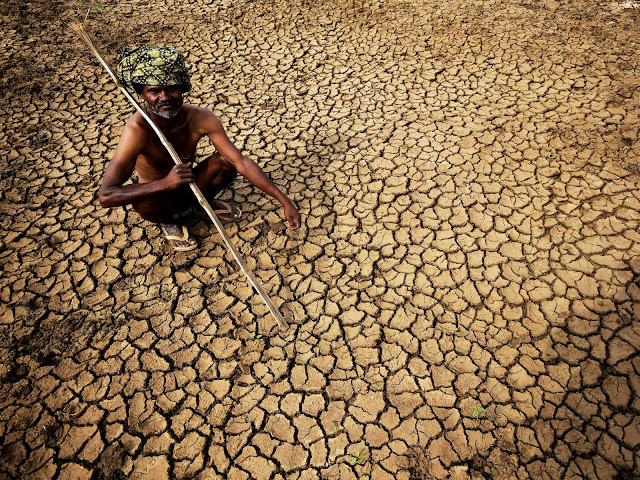 Hạn hán ở Ấn Độ: thiếu nước uống, sản xuất sinh hoạt, ....
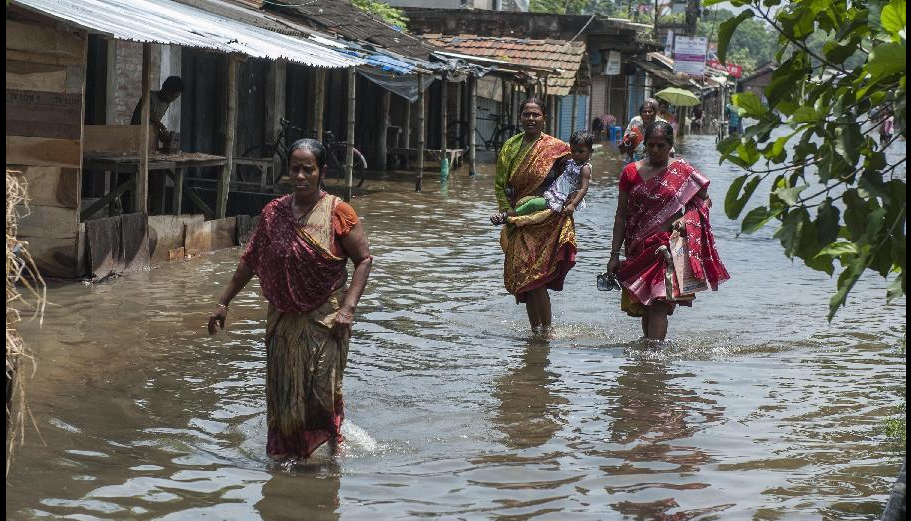 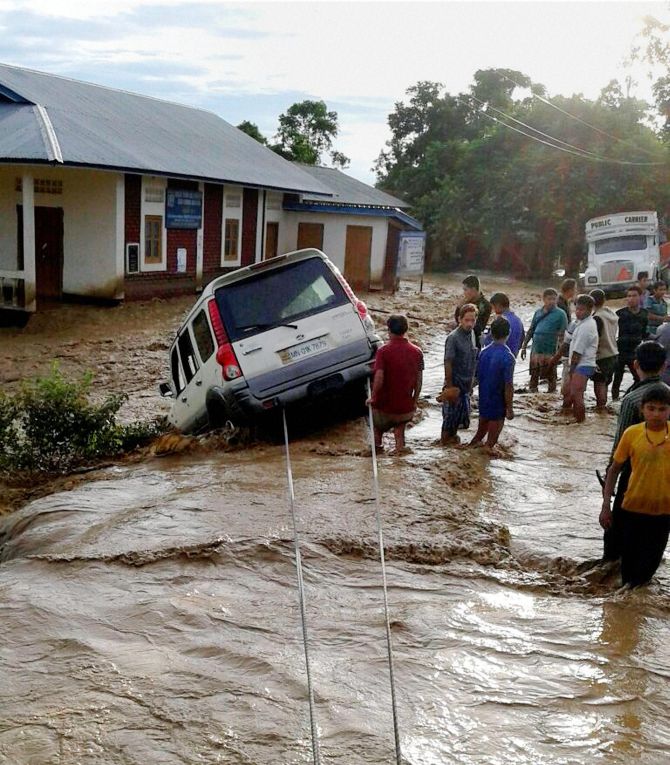 I. TỰ NHIÊN
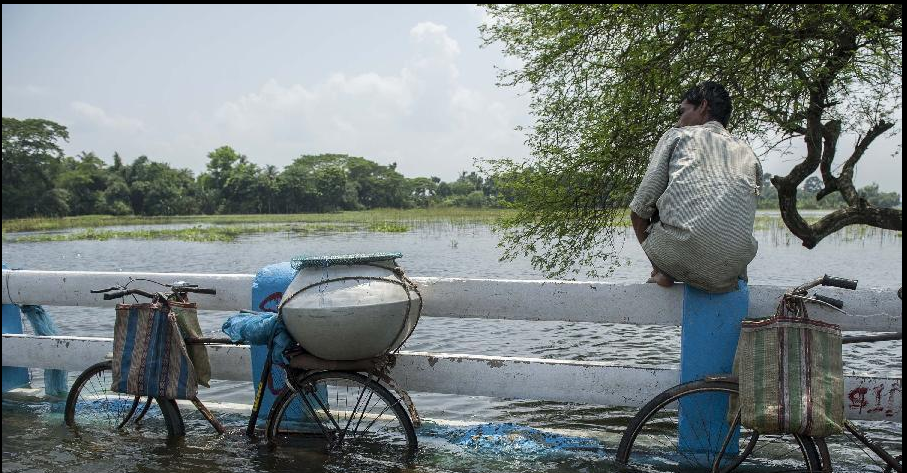 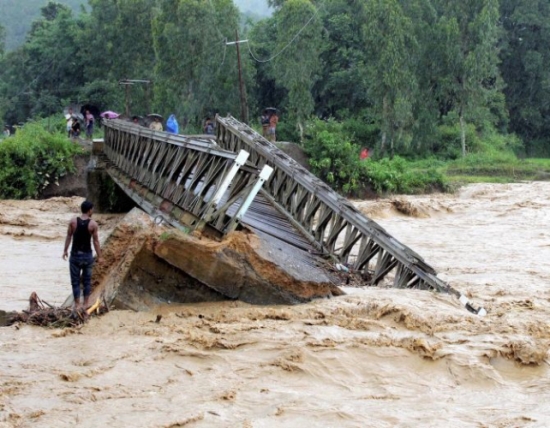 Lũ lụt ở Ấn Độ
Lũ lụt ở Ấn Độ
~~Nhà lãnh đạo tài ba~~
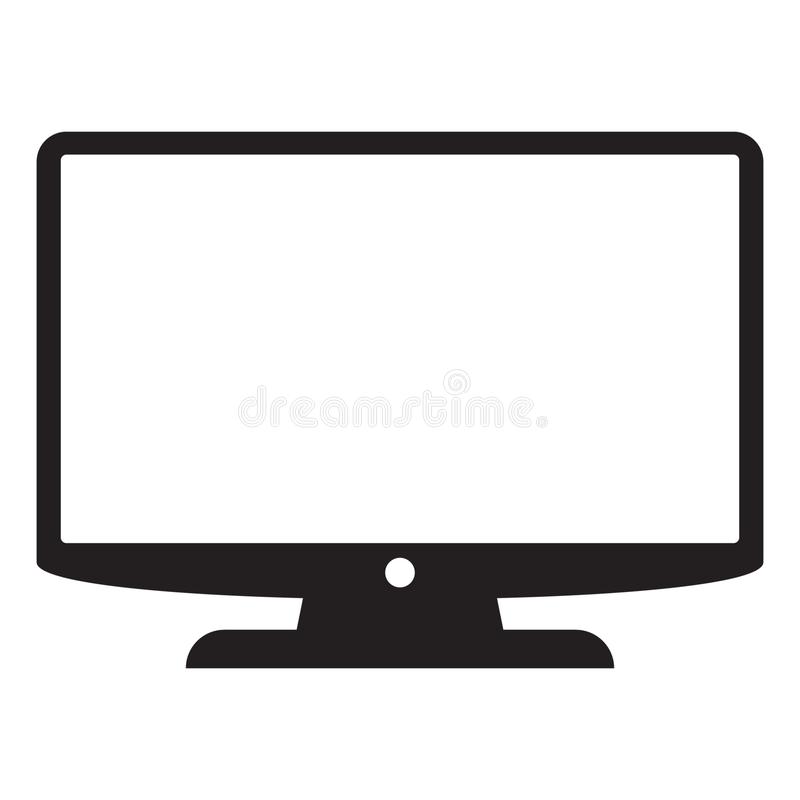 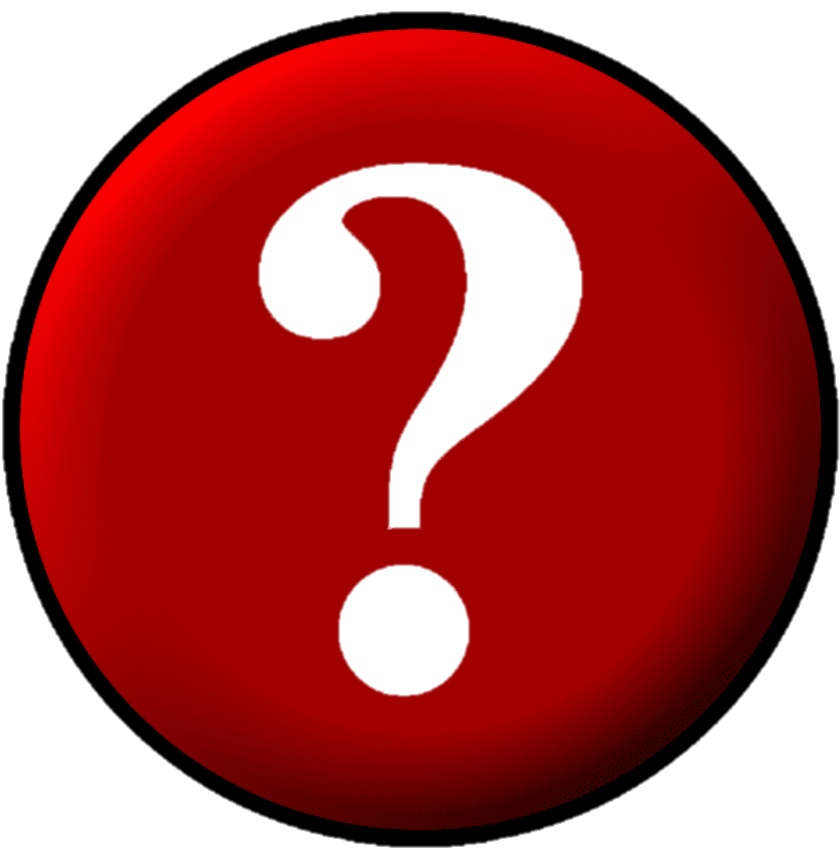 Hãy vào vai là các nhà lãnh đạo đất nước Ấn Độ, thảo luận:
1. Nguyên nhân gây ra lũ lụt ở Ấn Độ?
2. Hậu quả? 
2. Đề xuất giải pháp khắc phục?
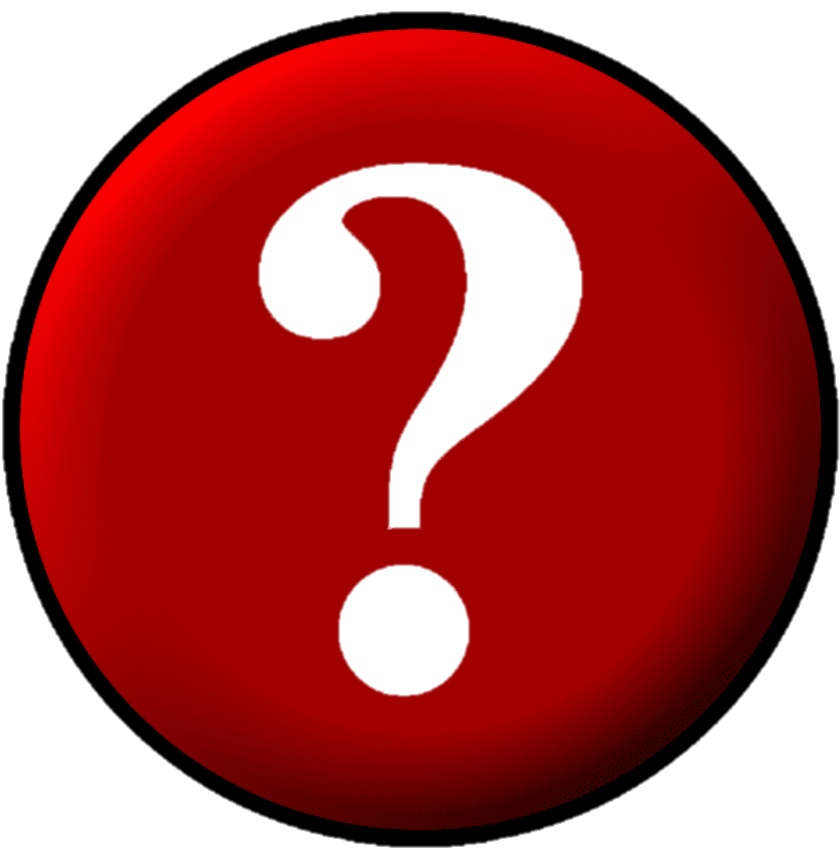 Câu hỏi
I. TỰ NHIÊN
2. Khí hậu, sông ngòi và cảnh quan tự nhiên:
* Sông ngòi: Sông Ấn, Hằng là hai sông lớn.
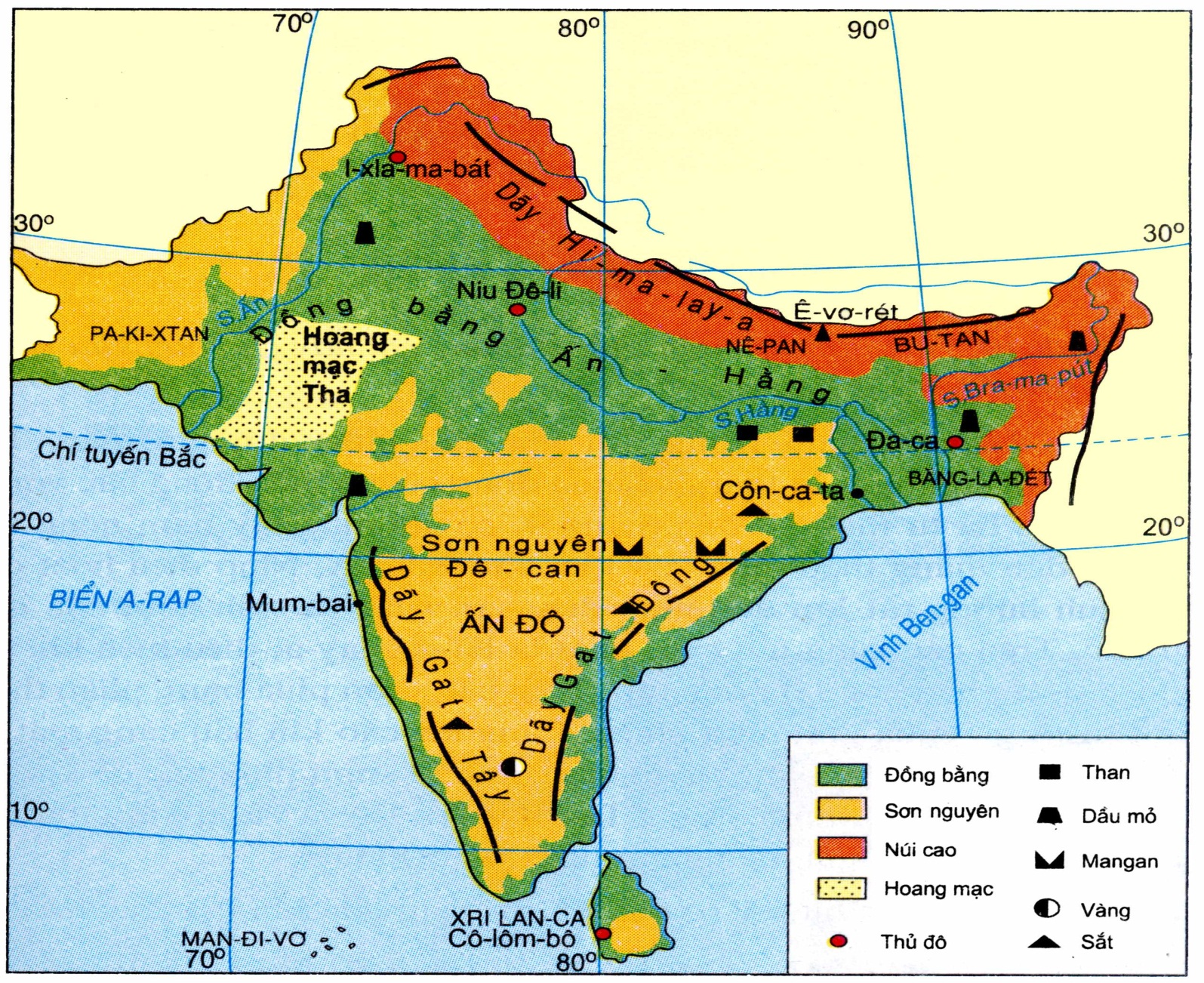 S. Ấn
S.Bramaput
S. Hằng
Lược đồ: Tự nhiên khu vực Nam Á
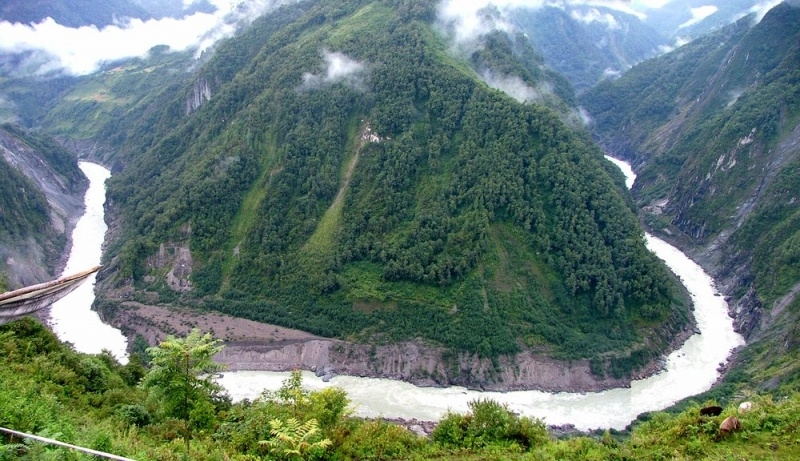 I. TỰ NHIÊN
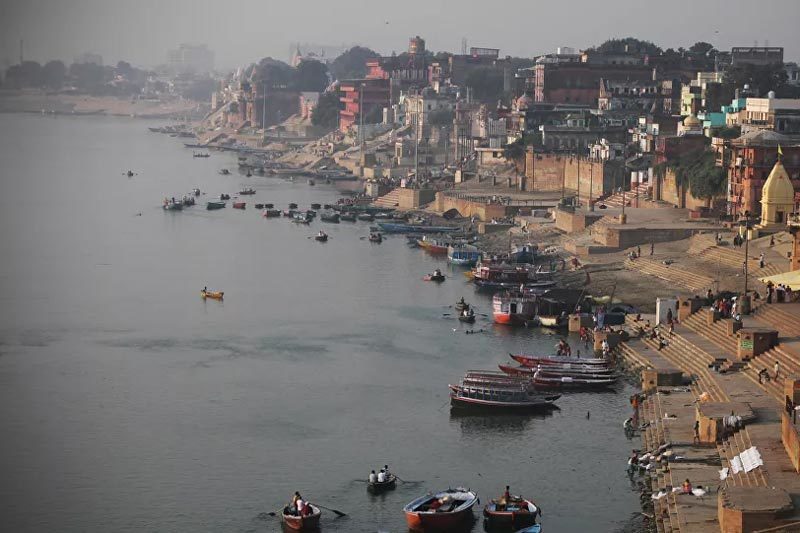 Sông Hằng
Sông Bramaput
I. TỰ NHIÊN
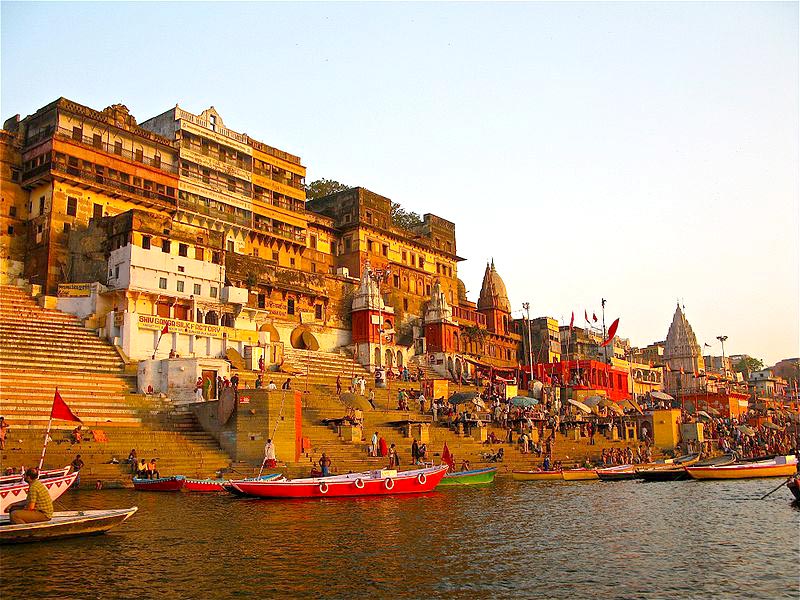 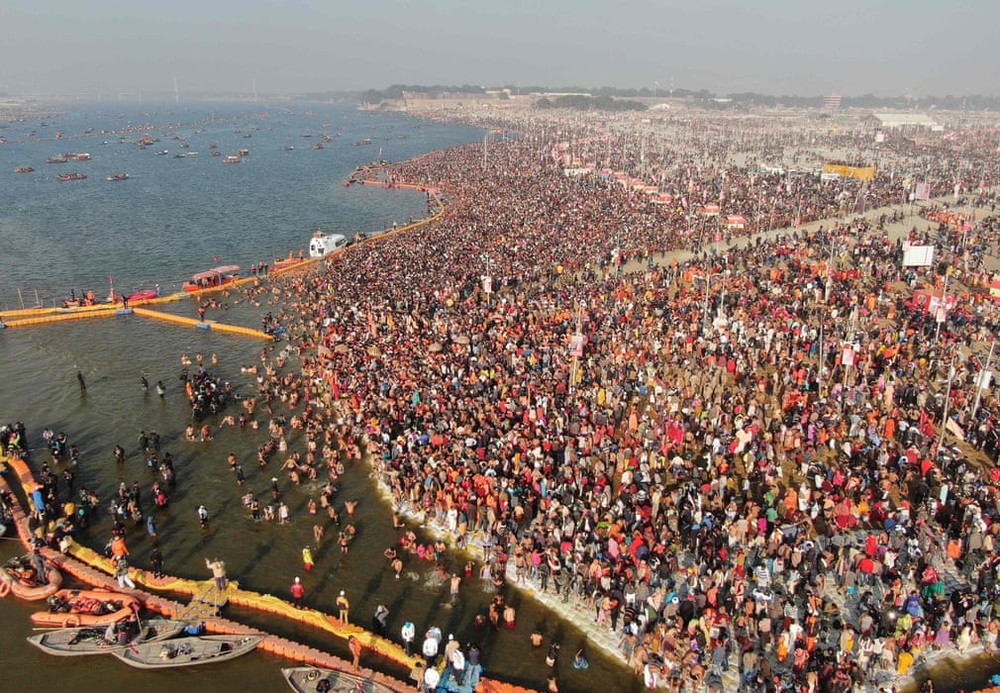 260 000 người tắm ở sông Hằng cầu hết dịch
I. TỰ NHIÊN
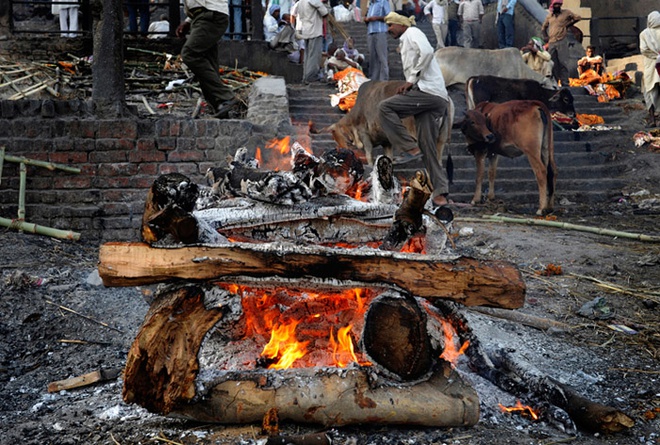 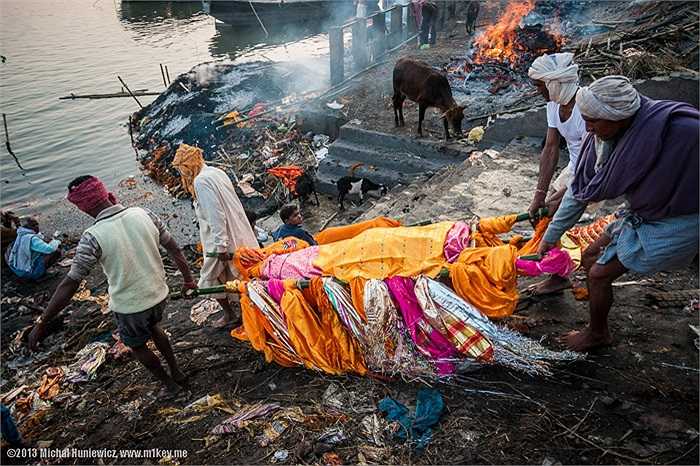 Tập tục đốt xác, thả người trôi sông trên sông Ấn – Hằng
I. TỰ NHIÊN
2. Khí hậu, sông ngòi và cảnh quan tự nhiên:
* Cảnh quan: có các cảnh quan: rừng nhiệt đới ẩm, xavan, hoang mạc, núi cao. Cảnh quan rừng nhiệt đới ẩm chiếm diện tích đáng kể.
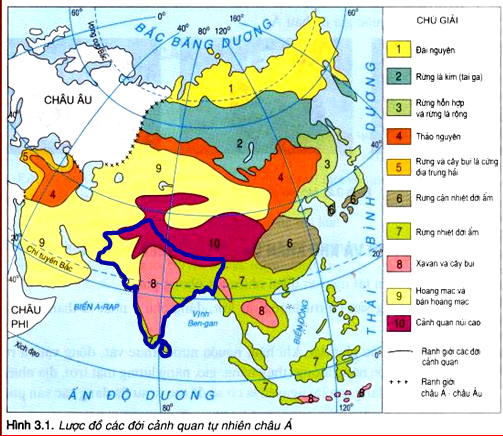 I. TỰ NHIÊN
Hoang mạc Thar
Cảnh quan núi cao
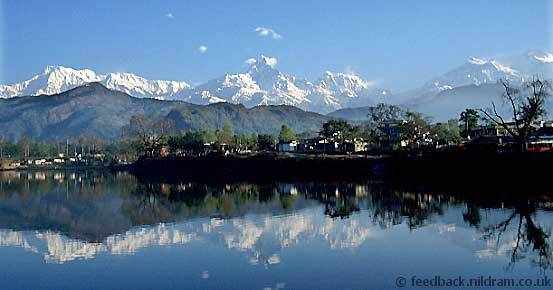 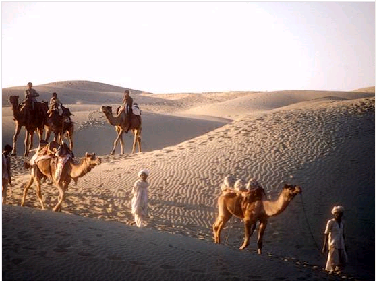 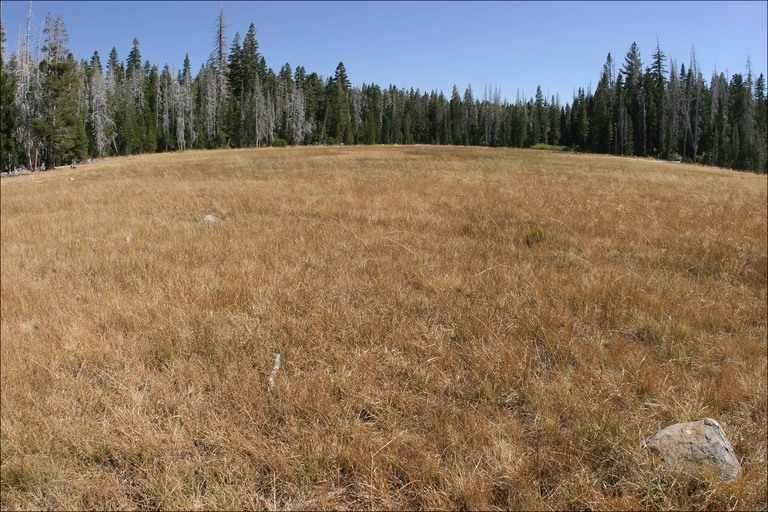 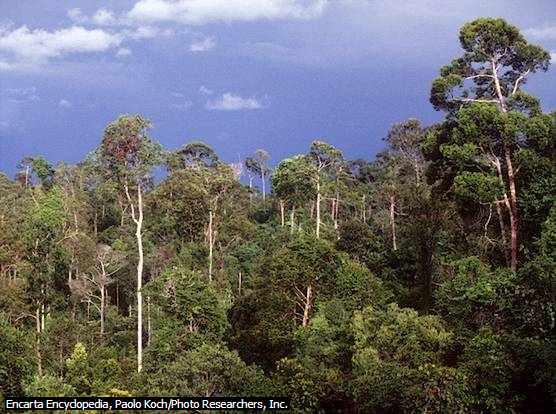 Xavan và cây bụi
Rừng nhiệt đới
Tớ là nhà thông thái
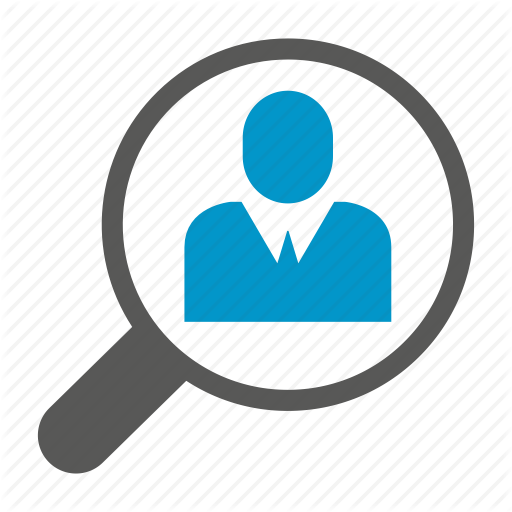 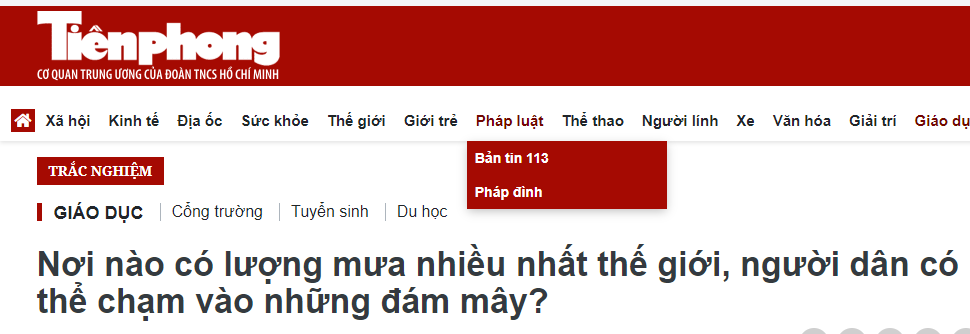 Hoạt động: cá nhân
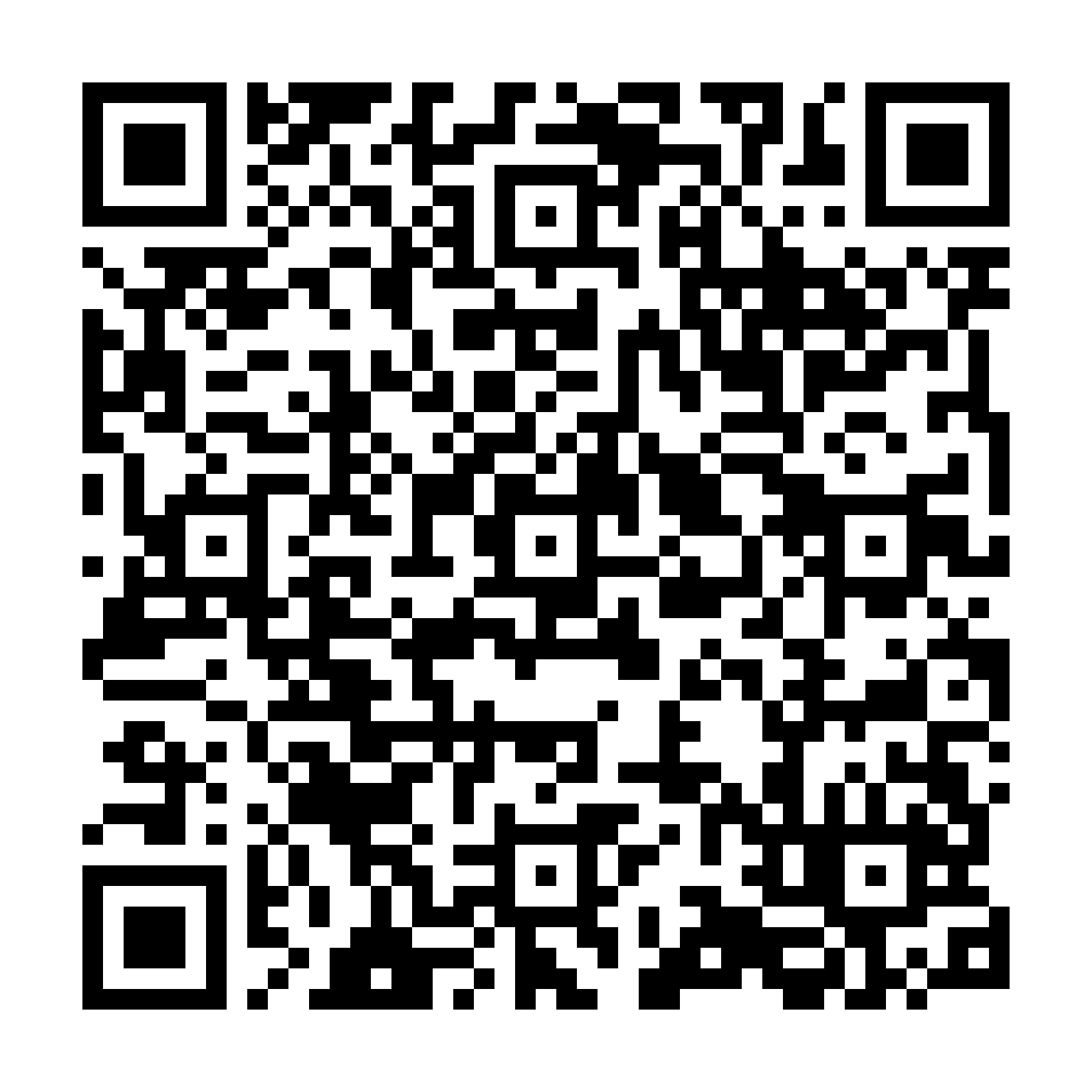 Sử dụng thiết bị điện tử, quét mã QR, trả lời câu hỏi
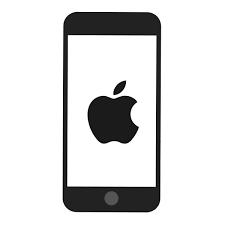 Chụp lại màn hình kết quả  báo GV
5 HS cao điểm nhất  điểm cộng
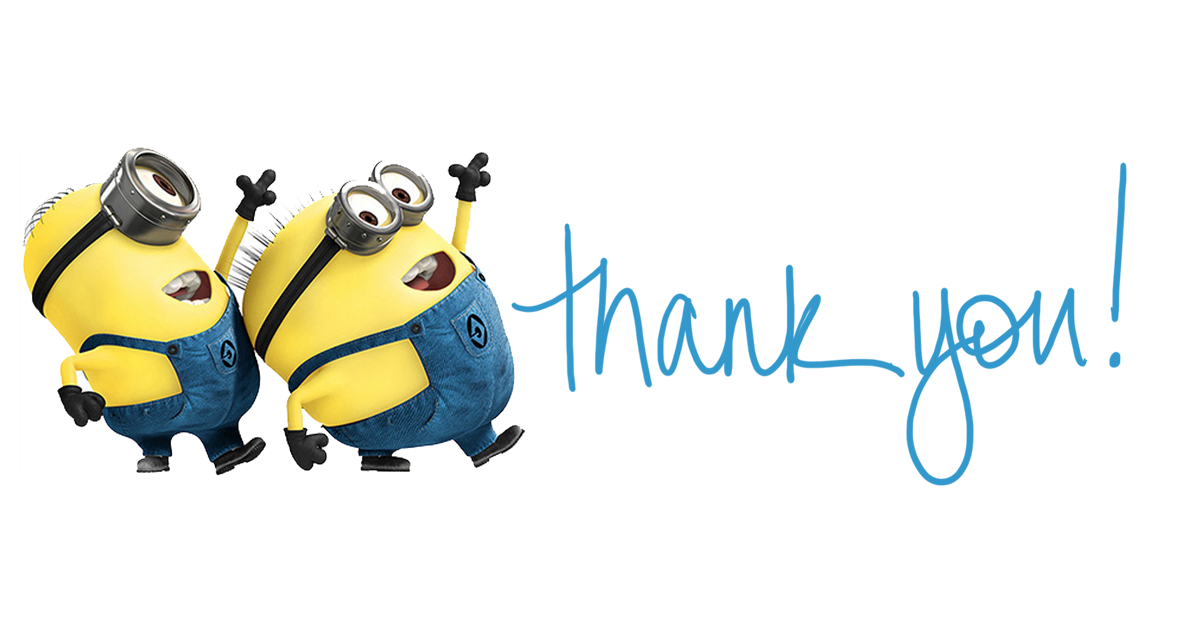